Courtyard Set Up
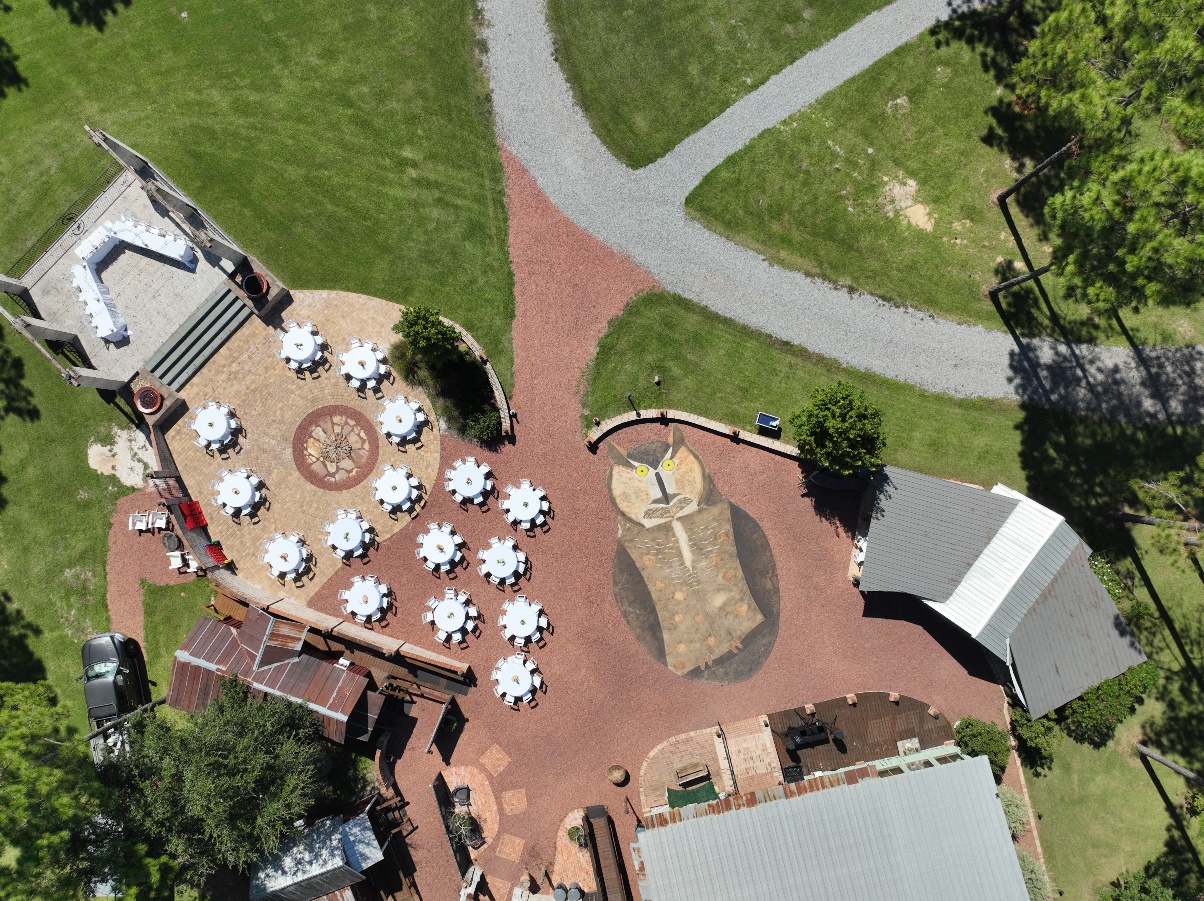 Stage
30’ wide x 24’ deep
Pavered Area of Courtyard
51’ wide x 25’ deep




(Note: 13’ foot water fountain in the middle- water feature is NOT working)
25’
8’
Owl Dance Floor
20’ wide x 40’ tall
13’
Covered Patio
(back: 42’ wide; front 32’ wide x 20’ deep)
Rocky Area
34’ wide x 10’ deep
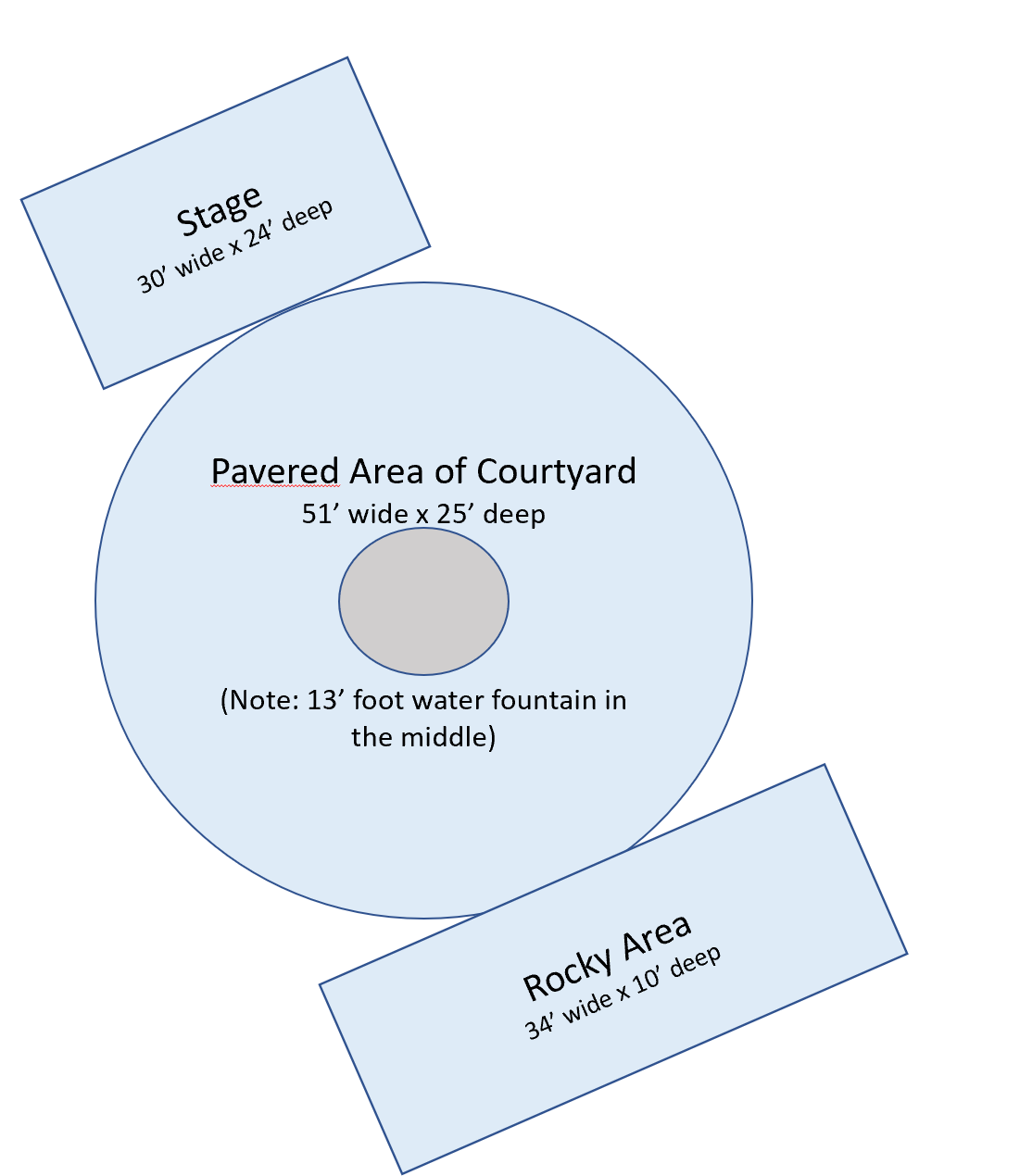 6’
8’
8’
8’
10 round tables is the max that can fit comfortably on the circle area
8’
8
8
60” Table
10’ Needed
Seats 8
8
8
Cocktail table 32”
8
8
8
8
8
8’ Table
13’ Needed
Seats 8
8
8
8
8
6’ Table
11’ Needed
Seats 6
8
60” Table
10’ Needed
Seats 8
8
8
12 round tables is the max that can fit comfortably on the attached rocky area
8
7 round tables is the max that can fit comfortably on the attached rocky area (I have put 10 under there before, but it is tight)
Bar
8
8
8
8
8
Owl Dance Floor
20’ wide x 40’ tall
8
8
8
8
8
8
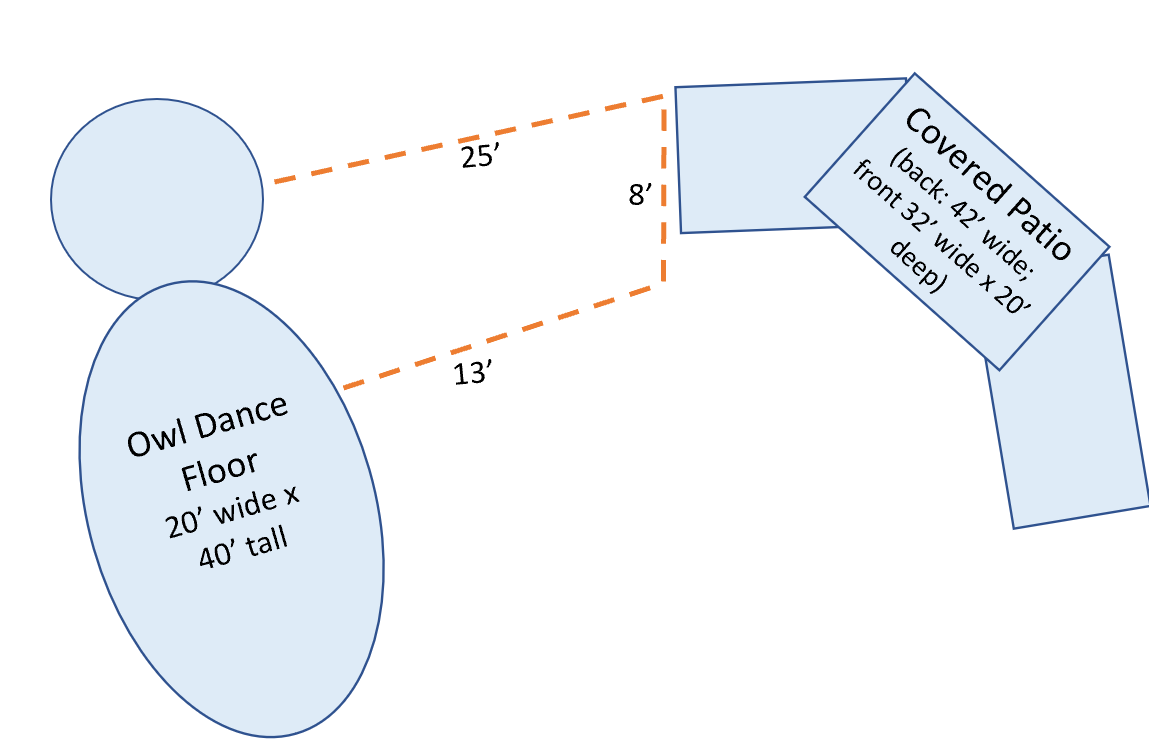 8
Granite Bar
8’
8’
8’
8’
8’
8’
8’
8’
8
8
Owl Dance Floor
20’ wide x 40’ tall
48” Seats 4
8
8
8
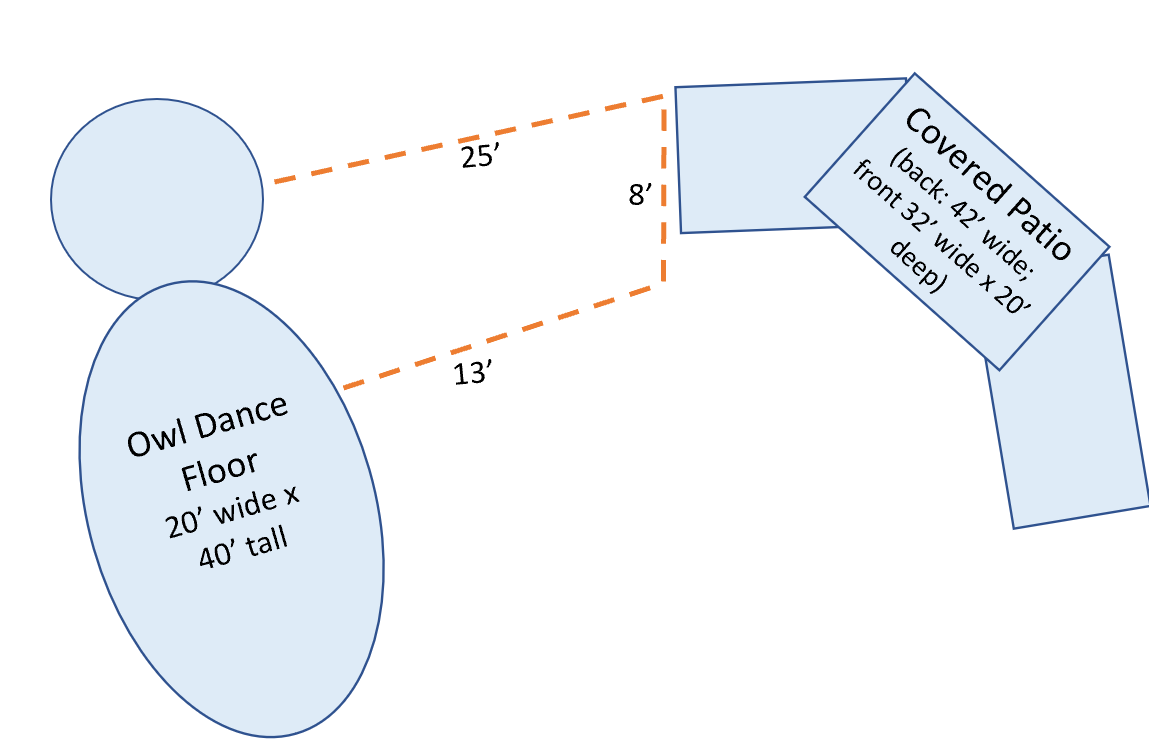 Raised Stage 
(many people put their DJ here)
8
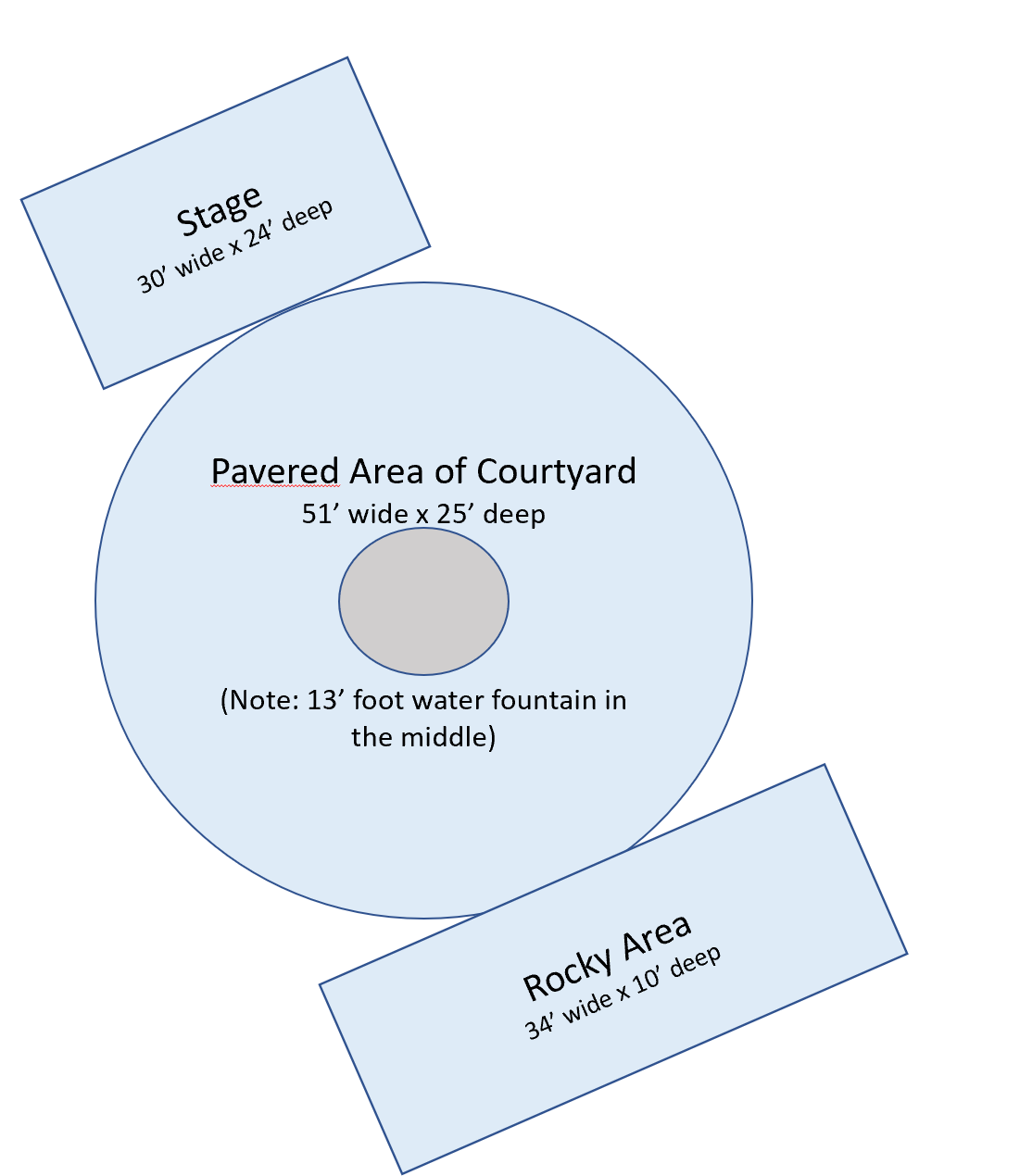 8
8
6’
10 round tables is the max that can fit comfortably on the circle area
8
8
8
60” Table
10’ Needed
Seats 8
8
8
8
Cocktail table 32”
8
48” Seats 4
8
8
8’ Table
13’ Needed
Seats 8
8
8
8
8
8
6’ Table
11’ Needed
Seats 6
8
60” Table
10’ Needed
Seats 8
8
8
12 round tables is the max that can fit comfortably on the attached rocky area
8
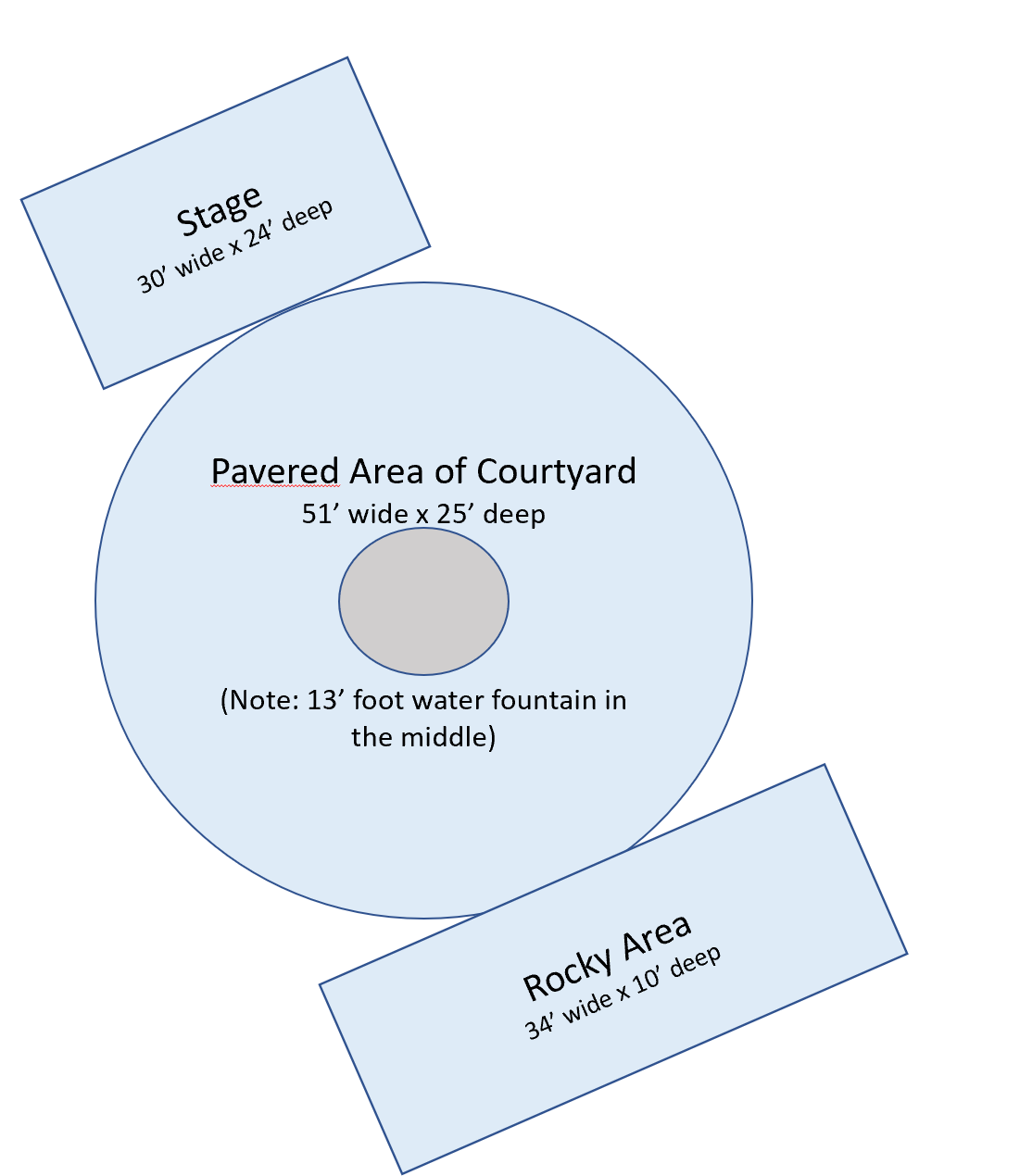 6’
8’
8’
8’
8’
8’
8’
8’
8’
8’
8’
8’
8
60” Table
10’ Needed
Seats 8
8
8
Cocktail table 32”
8
8
8
8
8’ Table
13’ Needed
Seats 8
6’ Table
11’ Needed
Seats 6
8
60” Table
10’ Needed
Seats 8
8
8